Министерство общего и профессионального образования Свердловской области
государственное казенное учреждение Свердловской области
«Ирбитский центр психолого-педагогической, 
медицинской и социальной помощи» 
(ГКУ СО "Ирбитский ЦППМСП")
Деятельность ТПМПК в профилактике отклоняющегося поведения несовершеннолетних
Руководитель Ирбитской ТПМПК:
Большакова Людмила Николаевна
Статистические сведения по данным Минздрава РФ
Доля здоровых новорожденных за последние годы снизилась (с 48% до 26%).
74% новорожденных рождаются физиологически незрелыми, с проблемами здоровья.
До 86% имеют неврологическую патологию (перинатальное поражение ЦНС).
Не более 10% детей дошкольного возраста и 4% детей  подросткового возраста абсолютно здоровы.
ППЦНС, ПЭП, РЦН, РЦОН - (перинатальное поражение центральной нервной системы) – перинатальный период с 28 недель (6 месяцев) до 7 дней жизни:
Гипоксическое поражение - недостаток кислорода
Травматические поражения – механическое повреждение тканей ЦНС (головного и спинного мозга) в родах в первые минуты и часы жизни ребенка.
Дисметаболические и токсико-метаболические поражения – нарушения обмена веществ в организме ребенка во внутриутробном периоде.
Поражения ЦНС при инфекционных заболеваниях перинатального периода (вирусы).

Отклонения в состоянии психического и физического 
развития  и здоровья, акцентуации характера физиологического и психоневрологического свойства
Направления работы ТПМПК по профилактике отклоняющегося поведения детей и подростков:
- Проведение комплексного психолого-медико-педагогического обследования детей в возрасте от  0 до 18 лет  с целью своевременного выявления детей с особенностями в физическом и (или) психическом развитии и (или) отклонениями в поведении, и подготовки по результатам обследования рекомендаций по оказанию им психолого-медико-педагогической помощи и организации их обучения и воспитания.
Оказание информационно-консультативной помощи по вопросам воспитания, обучения и коррекции нарушений развития детей с ограниченными возможностями здоровья и (или) девиантным (общественно опасным) поведением.
Психологическое просвещение по предупреждению отклоняющегося поведения у детей и подростков с ОВЗ,  испытывающих трудности в освоении основных общеобразовательных программ, развитии и социальной адаптации.
Психологическая профилактика нарушений поведения и отклонений в развитии детей с ОВЗ, обучающихся, испытывающих трудности в освоении основных общеобразовательных программ, развитии и социальной адаптации. Психологическая профилактика заключается в  выявлении условий, затрудняющих становление и развитие личности лиц с ОВЗ, детей и обучающихся, испытывающих трудности в освоении основных общеобразовательных программ, развитии и социальной адаптации, в том числе несовершеннолетних обучающихся, признанных в установленном порядке обвиняемыми или подсудимыми, либо являющихся потерпевшими или свидетелями преступления, с учетом особенностей их психофизического развития, индивидуальных возможностей и особых образовательных потребностей.
Количество  обследованных детей
 на ПМПК 2013-2017 уч. гг.
Количество обследованных детей 
г. Ирбита и Ирбитского района 
за 2016-2017 учебный год
Количество обследованных детей по возрастным группам:
Количество обследованных обучающихся 9-х классов в 2016-2017 учебном году
Консультативная работа включает в себя работу с детьми, родителями (законными представителями), педагогическими работниками и специалистами учреждений, работающих с детьми.
Формы проведения консультаций:
Индивидуальные консультации специалистов.
Групповые консультации.
Комплексные консультации (несколько специалистов).
Работа с педагогами направлена на профилактику отклоняющегося поведения, повышение эффективности в работе с детьми и родителями, профессиональный и личностный рост.
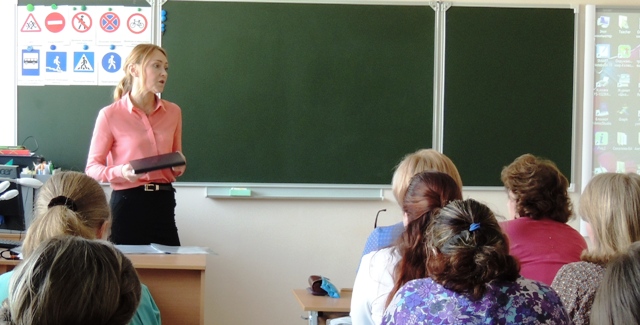 Педагогический совет МАОУ МО город Ирбит «Средняя общеобразовательная школа № 13»
Основные темы индивидуальных психолого-педагогических консультаций за 2016-2017 гг.
Основные темы групповыхпсихолого-педагогических консультацийнесовершеннолетних
Профилактика стресса.
Профилактика конфликтов.
Психологическая готовность к экзаменам.
Профилактика вредных привычек.
Адаптация к новому учебному заведению.
Консультационная работа с родителями ориентирована на формирование доброжелательных, доверительных отношений с ребёнком, профилактику дезадаптивного поведения детей в семье и в школе.
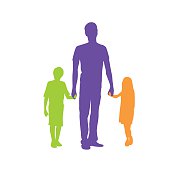 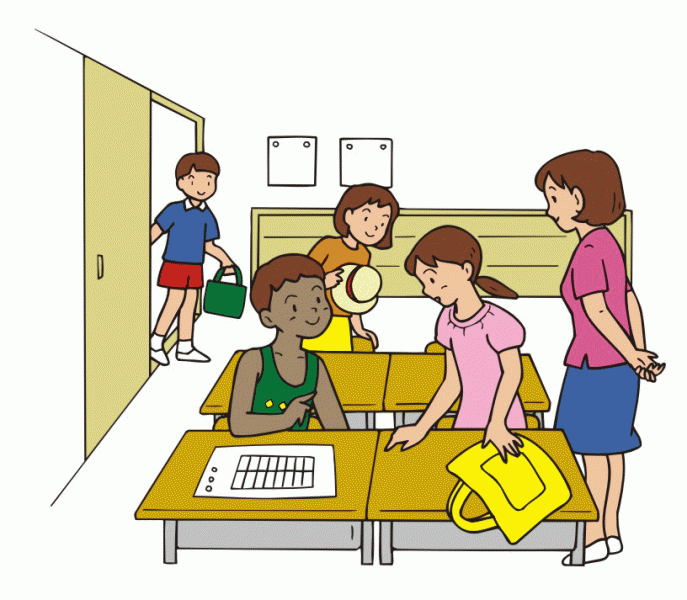 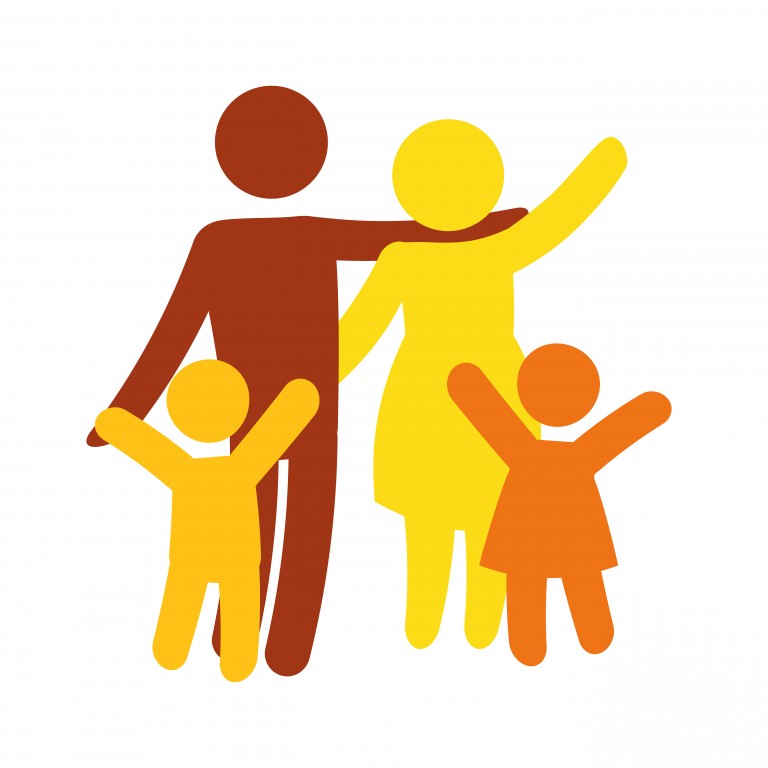 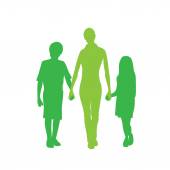 Психологическое просвещение и профилактика
Функции психологического просвещения и профилактики осуществляются через реализацию следующих задач:
Проведение просветительской работы среди несовершеннолетних, их родителей (законных представителей) по вопросам приобретения психолого-педагогических знаний.
Оказание информационно-методической помощи педагогам и специалистам по вопросам освоения основных общеобразовательных программ, развития и социальной адаптации детей и подростков.
Обобщение и транслирование на различных уровнях опыта работы по профилактике и коррекции отклоняющегося поведения, школьной дезадаптации несовершеннолетних.
Формирование устойчивой потребности в применении и использовании психологических знаний у всех субъектов образовательного процесса в целях эффективной социализации подрастающего поколения и в целях собственного развития.
Информационно-методическая работа 
с педагогами и специалистами
Формы: круглые столы, лектории, участие в педагогическом совете, консультативная беседа, консультация – тренинг.

Основные темы:
«Профилактика и коррекция девиантного поведения»
«Суицидальное поведение детей и подростков. Профилактика»
«Психологическая готовность к ОГЭ, ЕГЭ как часть системы психологического сопровождения учащихся на всех ступенях обучения»
«Профилактика конфликтов»
«Профилактика экзаменационного стресса»
«Профилактика стресса»
«Нейропсихологические основы нарушений поведения и обучения»
«Особенности работы с детьми с ОВЗ»
«Создание условий для детей с ОВЗ в образовательных организациях»
СПАСИБО ЗА ВНИМАНИЕ!